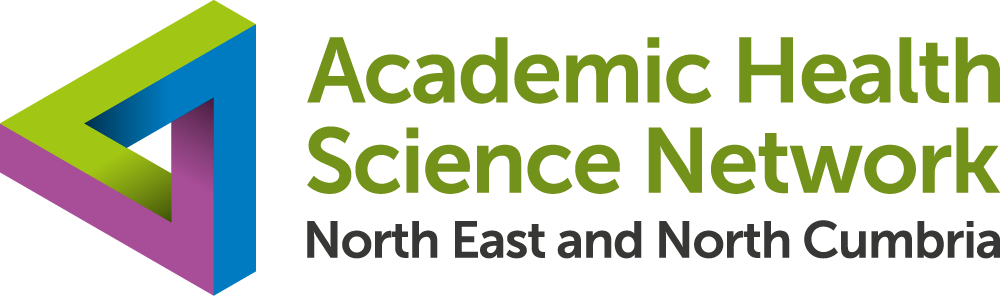 Insert your practice logo here
Know, Record, Share
How to understand and record your blood pressure
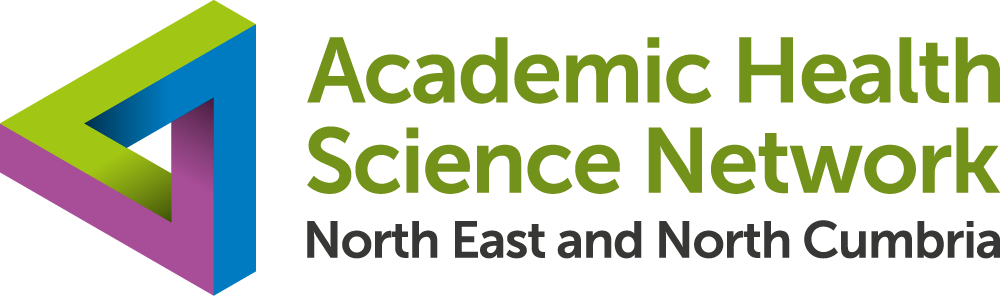 Insert your practice logo here
High blood pressure is the biggest known cause of disability and premature death in the UK through stroke, heart attack and heart disease.
One in three adults in the UK has high blood pressure and every day 350 people have a preventable stroke or heart attack caused by the condition.
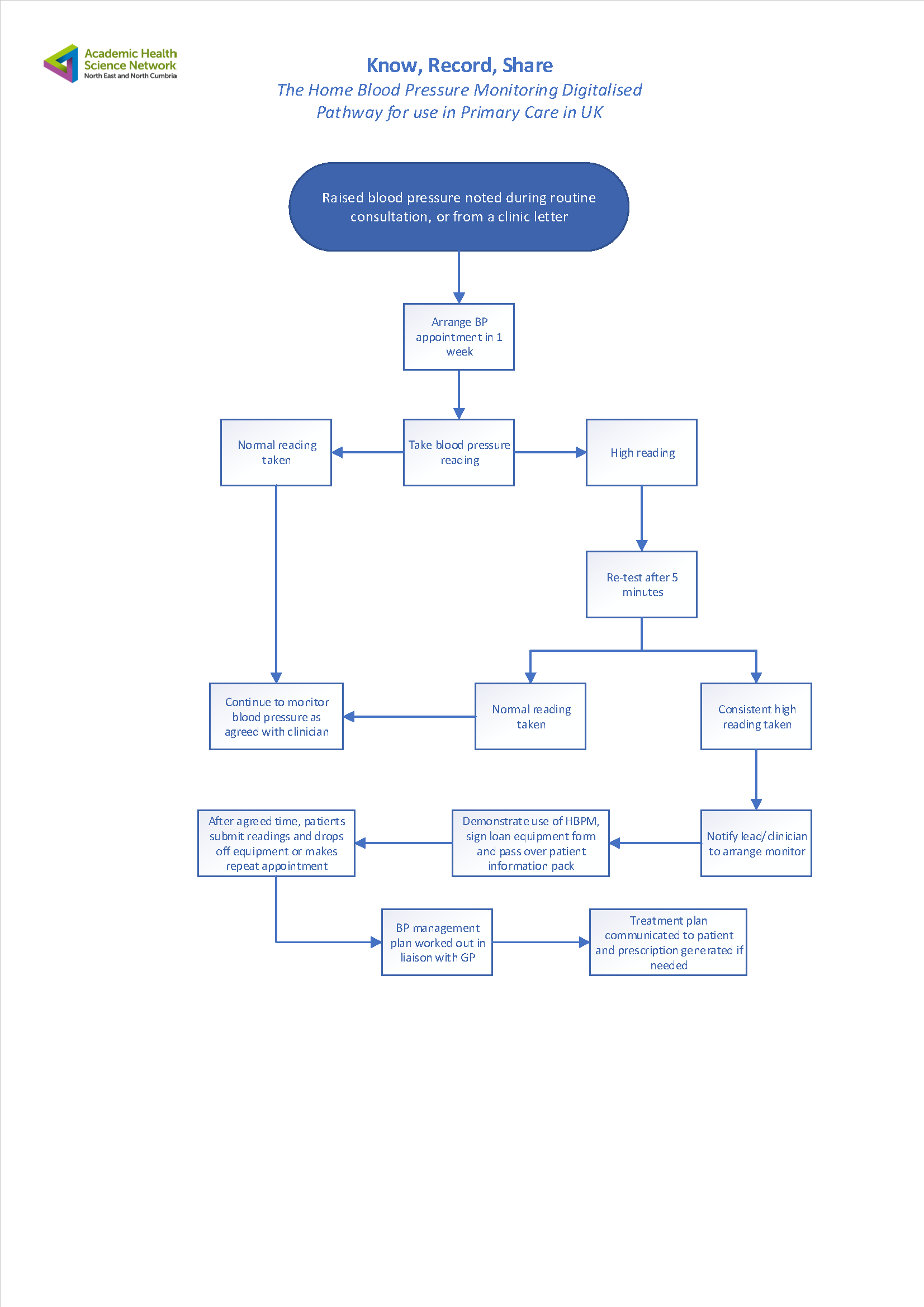 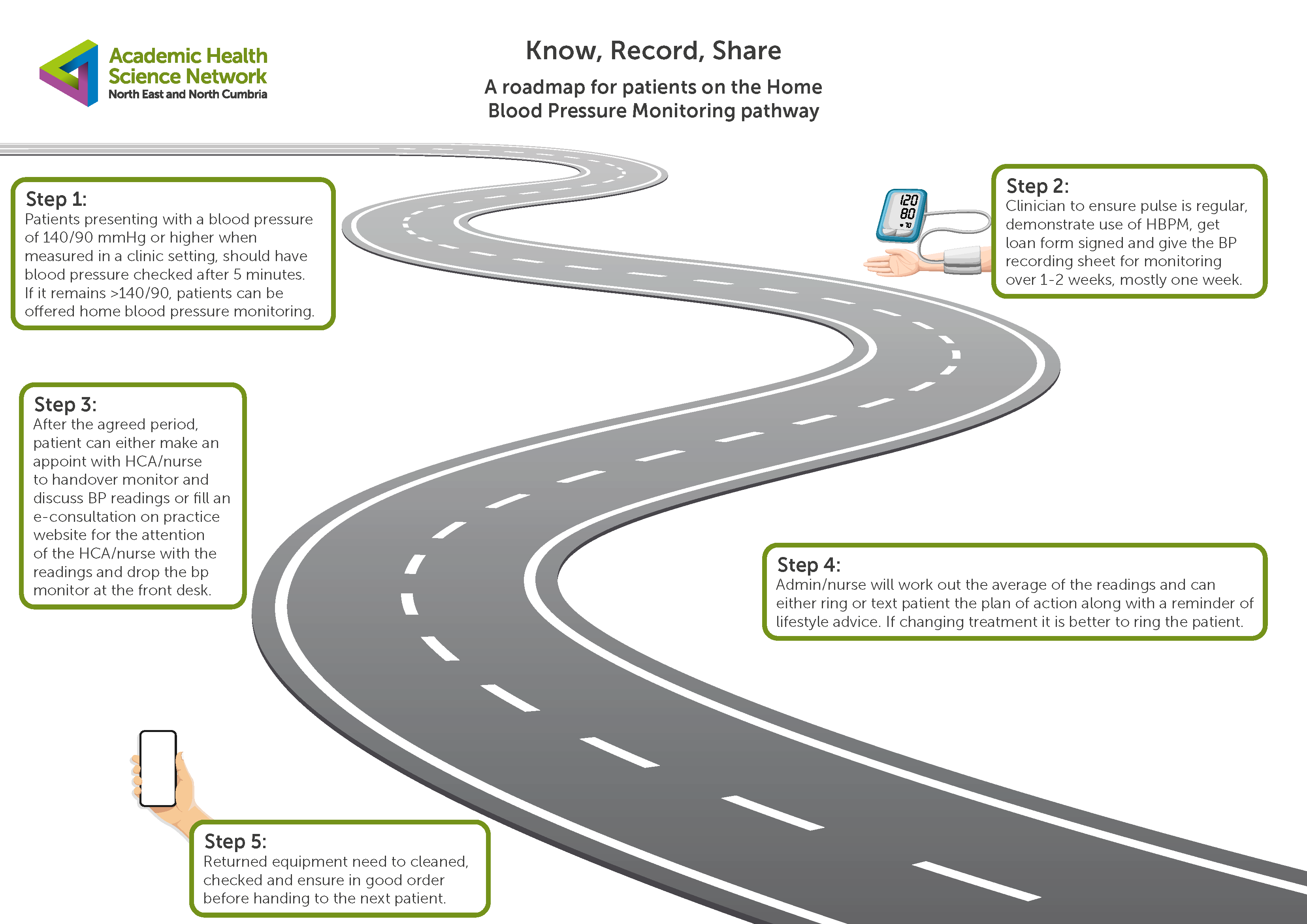